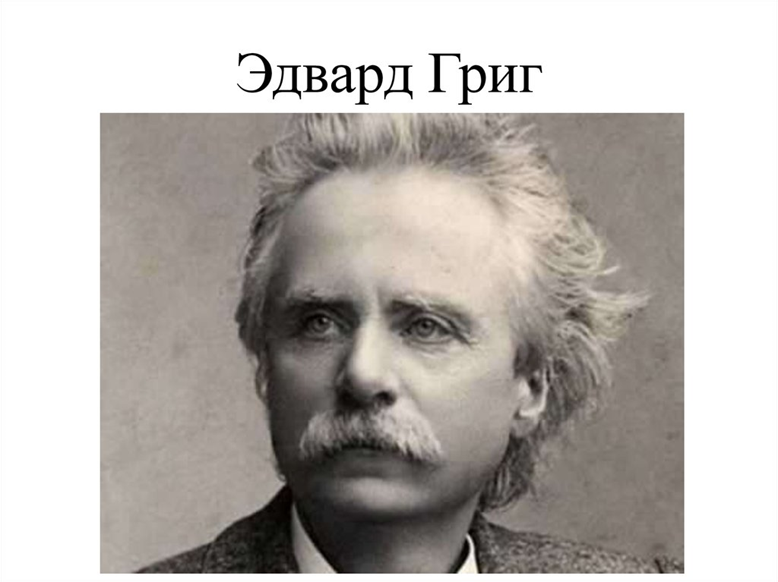 В 1874 году правительство Норвегии назначило Григу пожизненную государственную стипендию. Он получил предложение от известного норвежского поэта Генрика Ибсена. Результатом работы, представлявшей интерес и для самого композитора, стала музыка к драме Пер Гюнт. Одна из самых известных увертюр из всего наследия Грига. По собственному признанию, Григ был фанатическим почитателем многих поэтических произведений Ибсена, в особенности «Пера Гюнта». Представление увертюры в Осло 24 февраля 1876 года сопровождалось большим успехом, музыка Грига становилась все более известной в Европе. В Норвегии она приобретает огромную популярность, проникая на концертную эстраду и в домашний быт; его произведения печатаются одним из самых солидных немецких издательств, множится количество концертных поездок.
Творчество Эдварда Грига впитало в себя типические черты норвежского музыкального фольклора — эпических и лирических песен скальдов, мелодий пастушьего альпийского рога, трудовых и бытовых песен. Этот фольклор формировался на протяжении многих столетий, и его особенности закрепились в 14-16 веках. Немалую роль в них играло воспроизведение образов природы, персонажей норвежских народных сказаний о подземном мире — гномов, кобальдов, тролей, домовых, водяных из «Пера Гюнта».
Малая родина вдохновила Грига на новые свершения — он сочиняет музыку к драме Ибсена «Пер Гюнт», которая по сей день считается одним из самых значительных произведений Грига и важным аспектом норвежской культуры в целом. В ней нашли отражение как личные переживания композитора, так и его взгляд на ритм жизни современных европейских столиц. А любимые Григом народные мотивы подчеркнули его восхищение родной Норвегией.
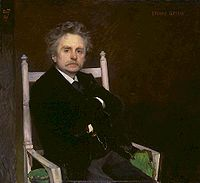 "В пещере горного короля" (из сюиты "Пер Гюнт")
Самым главным этапом в творчестве композитора было написание сюиты "Пер Гюнт" по мотивам одноименной пьесы Генрика Ибсена. Наполненная мистицизмом композиция для виолончели, фагота и контрабаса звучит по сюжету тогда, когда тролли вовлекают заблудшего в их мир Пер Гюнта в дикую пляску, от которой он теряет сознание.
"Утро" (из сюиты "Пер Гюнт")
Эта торжественная, но в тоже время лиричная тема, должна была иллюстрировать великолепную сцену восхода солнца в Сахаре, однако у большинства слушателей она ассоциируется с родными для Грига скандинавскими пейзажами. Интересно, что мелодия используется в огромном количестве мультфильмов студии Warner Bros. Всё потому, что эту пронзительную вещь очень любил композитор Карл Столлинг, создававший к ним музыкальные темы.
Спасибо за внимание!